Components of Blood
Outcome 21
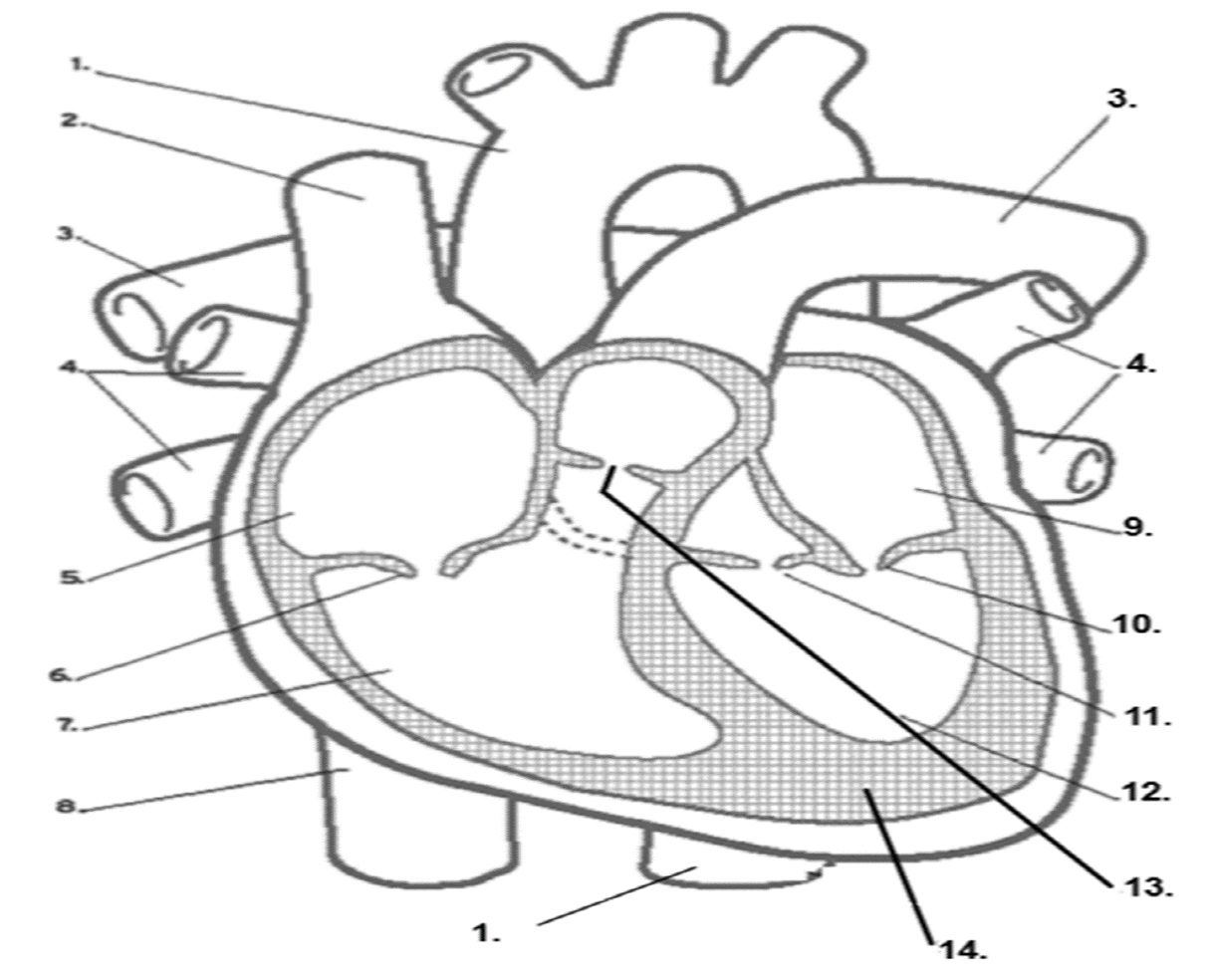 Aorta
Left pulmonary artery
Superior vena cava
Right pulmonary artery
Right pulmonary veins
Left pulmonary vein
Left atrium
Right atrium
Mitral valve
Tricuspid valve
Aortic valve
Right ventricle
Left ventricle
Inferior vena cava
Pulmonary valve
Aorta
Septum
Question: which blood vessel contains valves? Arteries, veins or capillaries?
Components of Blood
We contain 4-6L (about 8% of body mass)
45% of the blood is cells and 55% is plasma
What is in plasma?
90% water
10% dissolved gas
salt
nutrients
enzymes
protein
Plasma Proteins
What are the three types?
Albumins - transport fatty acids, hormones and vitamins, regulating osmotic pressure and blood volume
Globulins - transports fatty acids, hormones and vitamins, fight bacterial and viral infections
Fibrinogen - responsible for blood clotting
Clotting
Made possible by plasma proteins and cell fragments called platelets
When platelets come in contact with the edge of a broken blood vessel their surface become very sticky causing a cluster of platelets to develop around the wound
Platelets release a protein called clotting factors which start a series of chemical reactions
One clotting factor is thromboplastin which converts prothrombin (found in plasma) to thrombin which is a enzyme that helps convert soluble plasma fibrinogen into fibrin filaments which produce a clot

Extension: what would happen if you could not clot blood? Do you know of any diseases/disorders where this happens?
Red Blood Cells (RBC)Erythrocytes
Hemoglobin - an iron containing protein binds with oxygen in lungs and transports to body tissue
Produced in bone marrow
When filled with oxygen cell nucleus and organelles are forced out
Circulate for approximately 120 days before being destroyed in the liver and spleen
Most numerous blood cells present
Extension: Why do they only last 120 days?
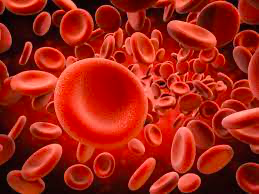 White Blood Cells (WBC)Leukocytes
Much less common than red blood cells (1000 to 1)
Formed in bone marrow
Can live for days to years
Exit capillary walls and fight infection, parasite and bacteria
Number of white blood cells increase significantly when body is fighting infection
Extension: What would happen if you did not have white blood cells?
Some are phagocytes which engulf and digest bacteria
Others react by releasing chemical histamine which increases blood flow to affected area
Lymphocytes are another type of white blood cell which are involved in immune response
B lymphocytes produce antibodies essential for fighting infection and producing immunity to disease
T lymphocytes help fight tumors and virus'
How do they Protect?